Kroužky sociálního rozvoje a aktivního občanství na základních školáchProjekt „Podpora předškolního a základního vzdělávání ve městě Brně“
Představení
Iveta Rebrová 
metodik pro kroužky sociálního rozvoje a aktivního občanství na základních školách 
školní psycholožka na Základní škole Novolíšeňská v Brně 
vedoucí kroužku – Žirafáci 
Kroužky sociálního rozvoje a aktivního občanství na základních školách
projekt: „Podpora předškolního a základního vzdělávání ve městě Brně“ 
zahájení projektu od 1.1.2020 
ukončení 31.12.2022
navazuje na projekty z let 2017 - 2019
„Podpora předškolního a základního vzdělávání ve městě Brně“ 
v projektu probíhá doučování žáků (navazuje na mentorskou práci) 
kroužky sociálního rozvoje a aktivního občanství
Kroužky sociálního rozvoje a aktivního občanství na základních školách
hlavní cíl – rozvoj sociálních a občanských kompetencí

motivace žáků k aktivnímu občanství a osobnímu rozvoji

vzdělávání pro 21. století
Kroužky sociálního rozvoje a aktivního občanství na základních školách
kroužky se realizují na školách – vedoucí kroužku jsou většinou učitelé, ale i psychologové nebo vychovatelé
kroužky jsou obsahově velice široké – rozvoj sociálních a občanských kompetencí – variabilita v realizaci 
pro žáky napříč ročníky
pravidelné setkávání každý týden
Kroužky sociálního rozvoje a aktivního občanství na základních školách
omezení kroužku přišlo s distanční výukou 
kroužek v online prostředí 
pravidelnost zůstala 
ocenění – velká přizpůsobivost vedoucích kroužku, ochota žáků fungovat i na dálku (ještě k výuce)  
trochu se pozměnil se obsah – více na osobnostní rozvoj, ale i občanská témata zůstala
Kroužky sociálního rozvoje a aktivního občanství na základních školách
Osobnostní rozvoj
monitorování situace dětí v distanční výuce – dotazníky, kvízy, diskuze, společné sdílení (Antonínská, Hamry, Horní, Husova)
rozvoj logiky – logické hádanky a kvízy (Bosonožské nám.)
hry – komunikační, stmelovací, na rozvoj spolupráce (Čejkovická)
Kroužky sociálního rozvoje a aktivního občanství na základních školách
Občanské kompetence
volby – volba členů v kroužku, jako reálně; diskuze a povídání si o demokracii (ZŠ Blanenská, Bosonožská)
kvízy pro spolužáky – o škole (Gajdošova, Horníkova, Hroznova)
dopisy do domova důchodců – Pramínek, Novolíšeňská
Ježíškova vnoučata -  Holzova
různé – dárky pro prvňáky od deváťáků (Heyrovského)
Kroužky sociálního rozvoje a aktivního občanství na základních školách
Občanské i osobností 
„Jsem laskavec“ – diskuze, hledání možností, jak pomoci, projekty (ZŠ Blažkova) 
tematické diskuze – Smysl Vánoc (Herčíkova, Hudcova) 
rozvoj kritického myšlení
Kroužky sociálního rozvoje a aktivního občanství na základních školách
Foto ze škol
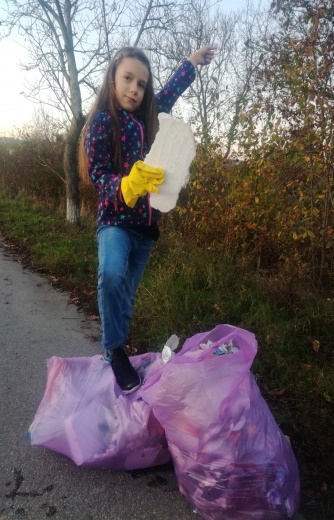 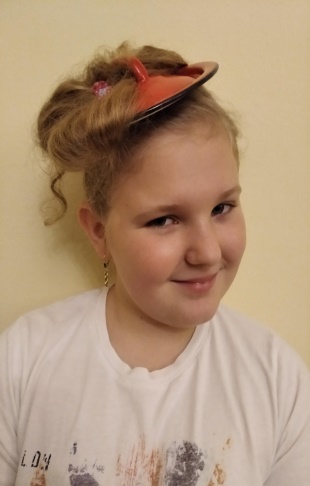 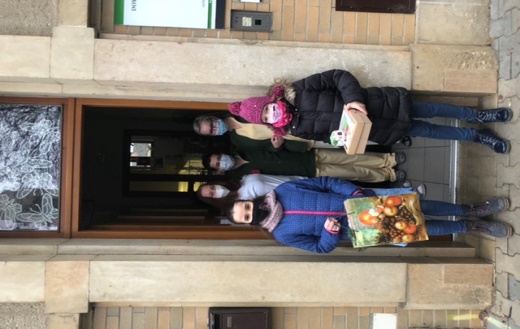 Kroužky sociálního rozvoje a aktivního občanství na základních školách
Foto ze škol:
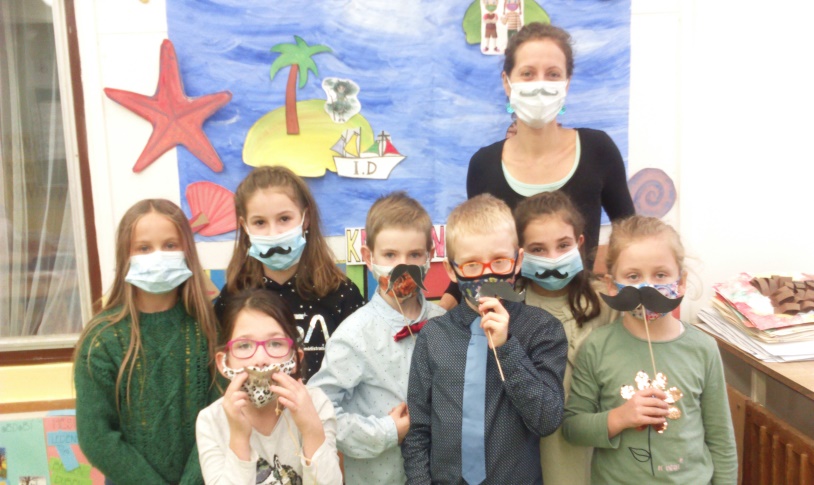 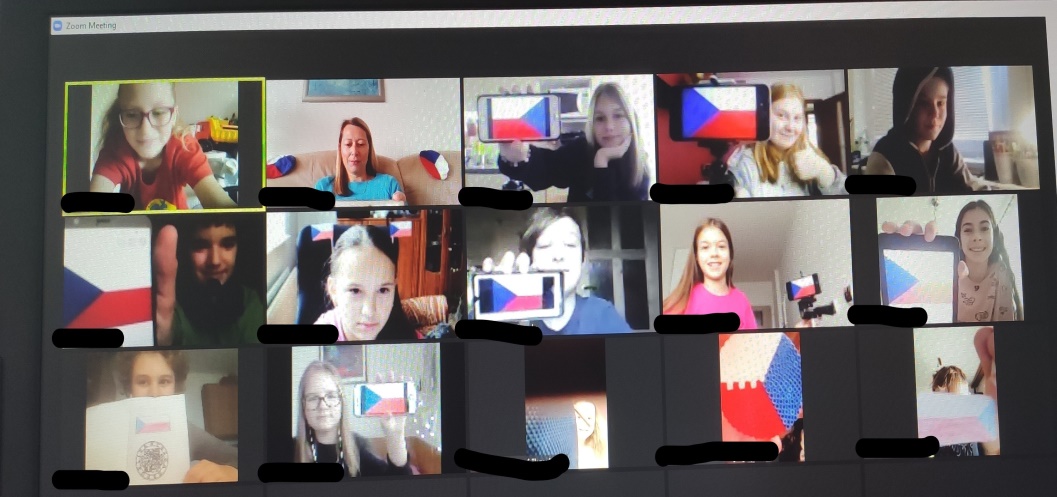 Kroužky sociálního rozvoje a aktivního občanství na základních školách
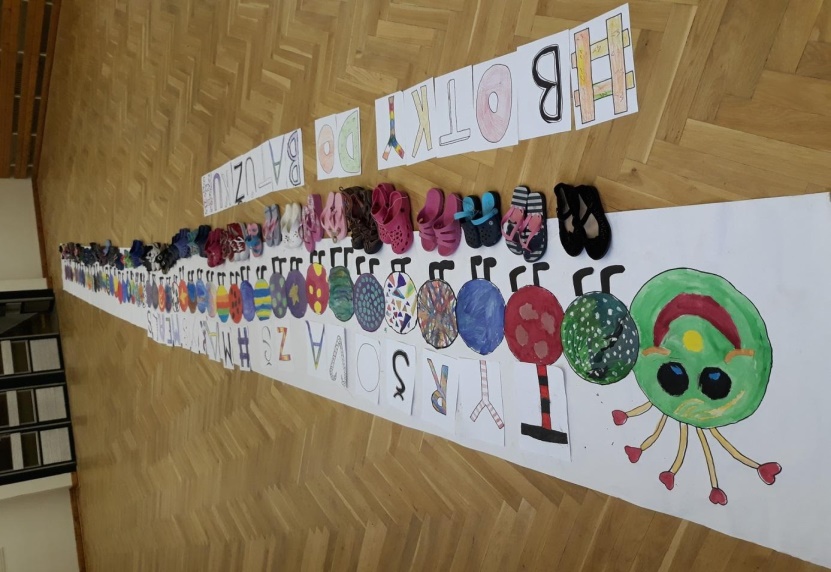 DĚKUJI ZA POZORNOST 

				Mgr. Bc. Iveta Rebrová  
metodik.aktivniobcanstvi@seznam.cz